Казанский государственный архитектурно-строительный университет
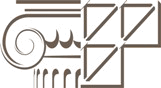 преподаватель
доцент, канд. хим. наук
Николай  Семёнович  Громаков
дисциплинаХимия
Литература
1. Глинка Н.Л. Общая химия. – М.: «Кнорус», 2016 г. – 752 с.2. Н.Л.Глинка. Задачи и упражнения по общей химии. – М.: «Кнорус», 2016г. – 240 с. 
3. Н.В.Коровин. Общая химия: Учеб. для технических направ. и спец. вузов. – М.: Высш. шк., 1998. – 559 с.
http://www.kgasu.ru/universitet/structure/instituty/isties/khies//
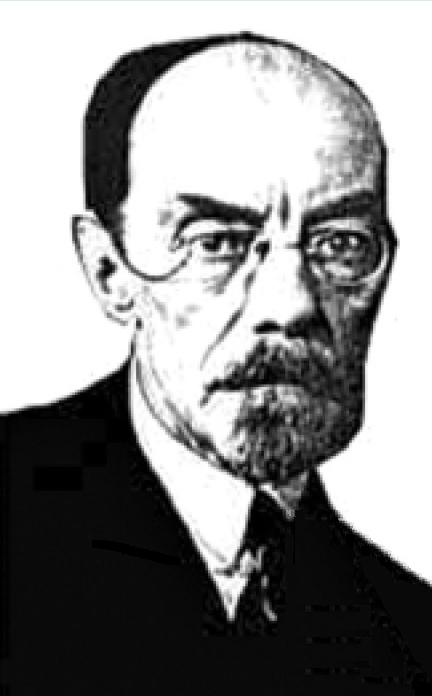 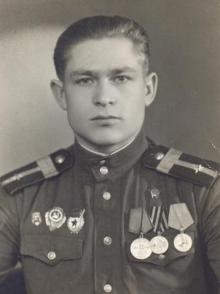 Коровин Николай Васильевич (1927–2014)
Глинка Николай Леонидович (1882-1965)
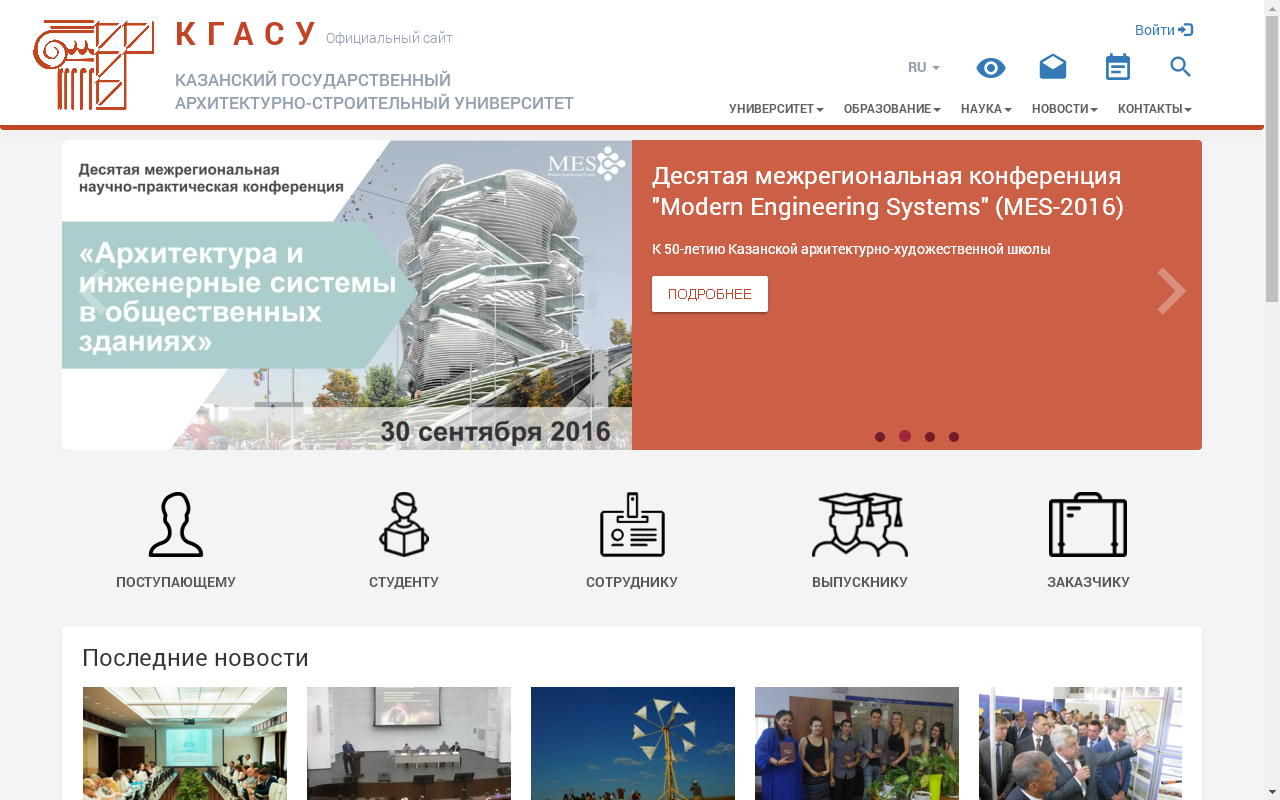 Громаков

Деятельность кафедры
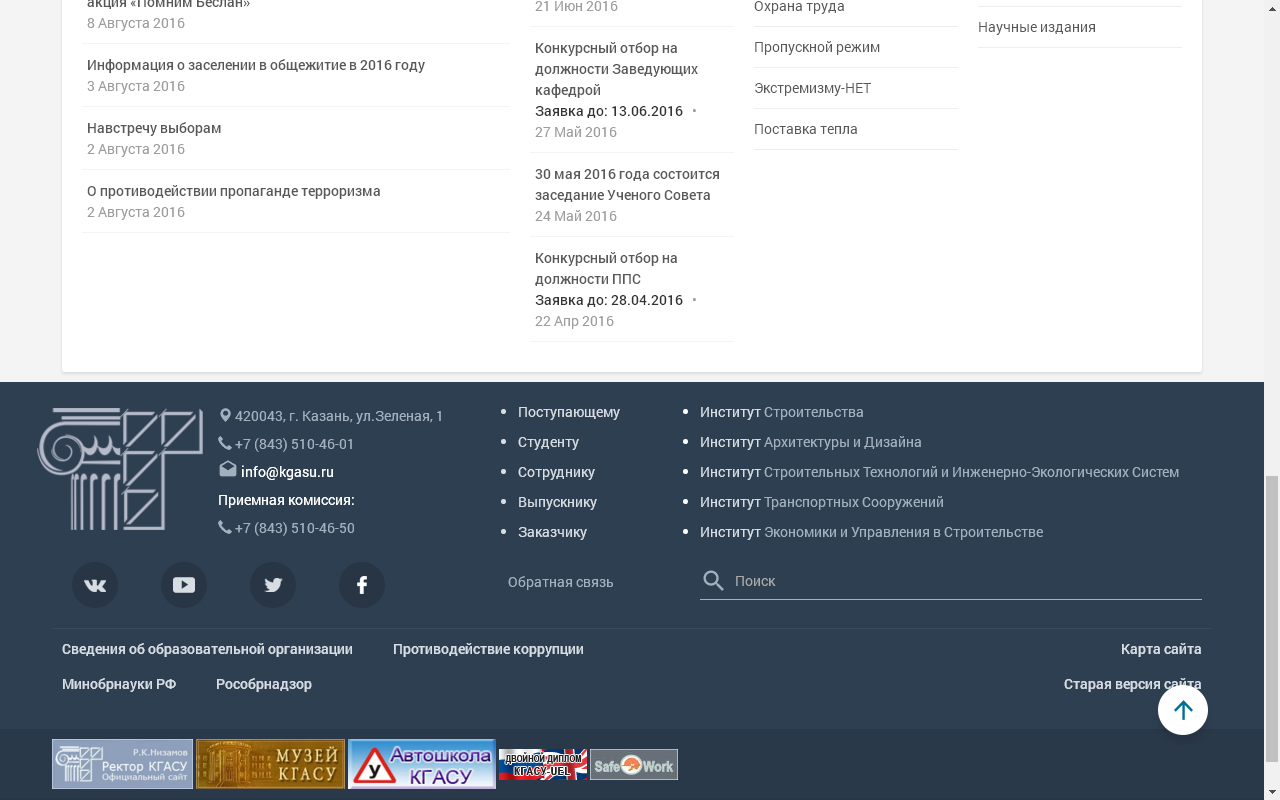 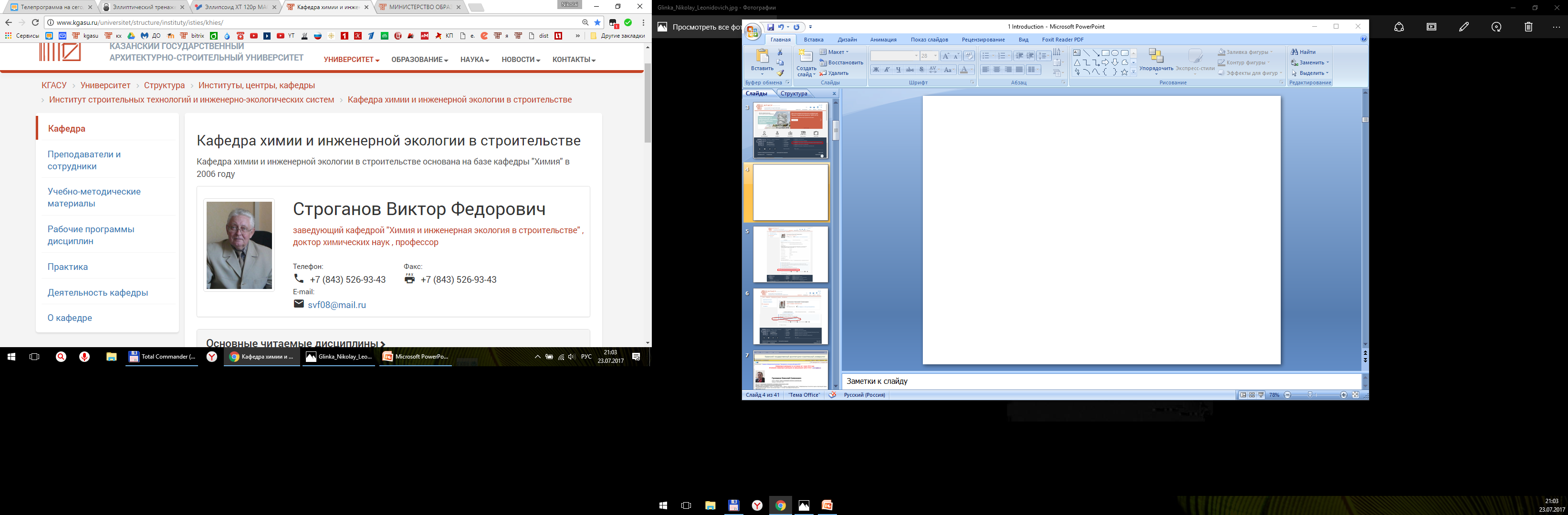 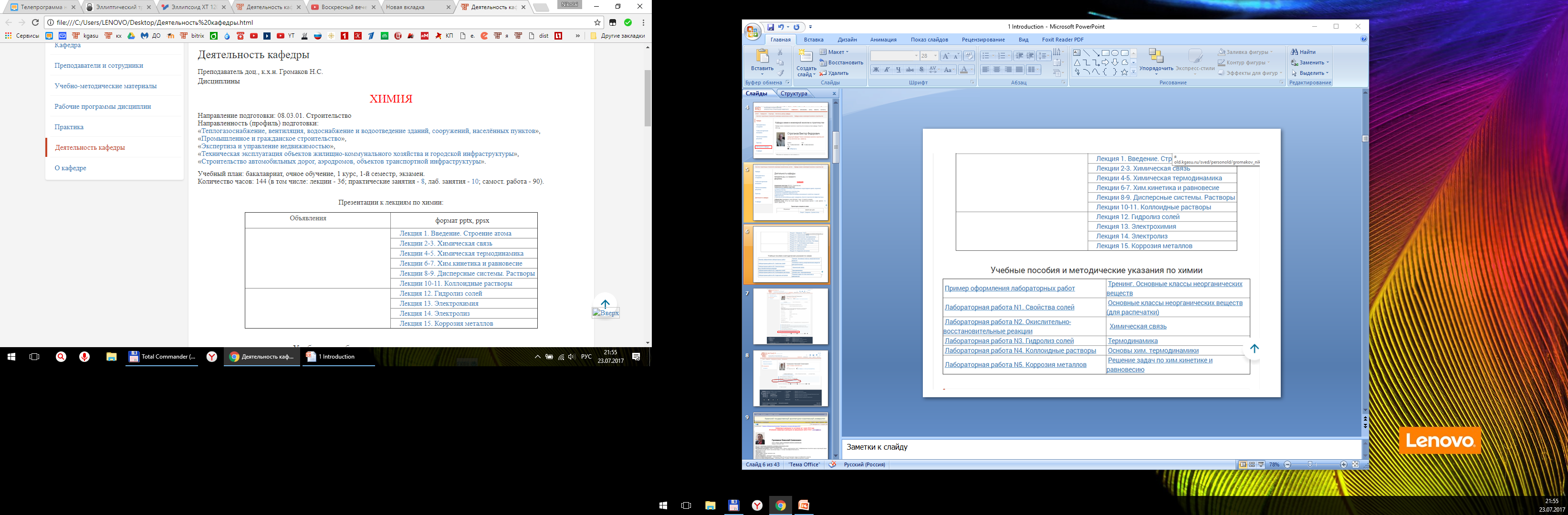 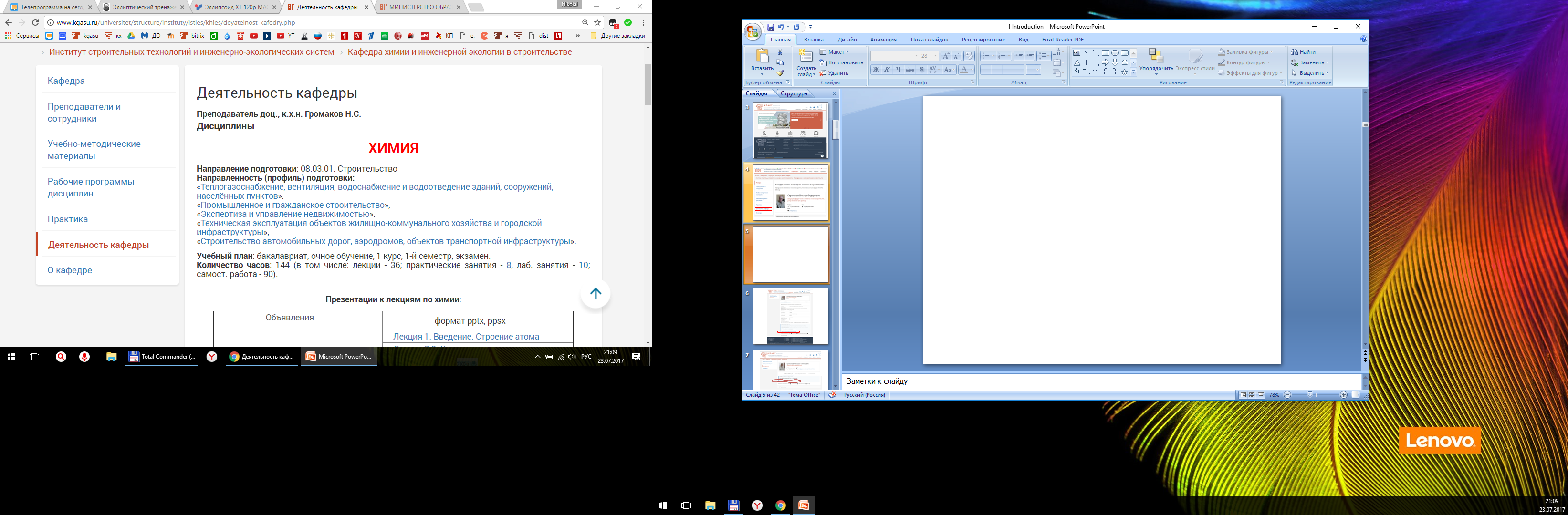 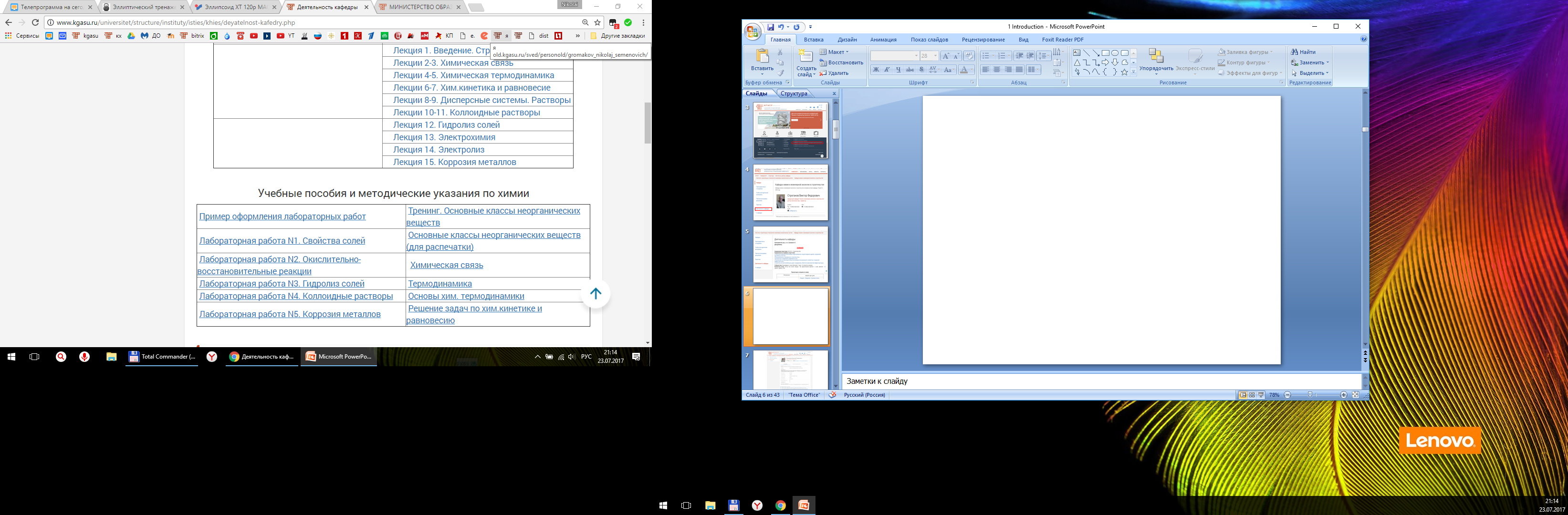 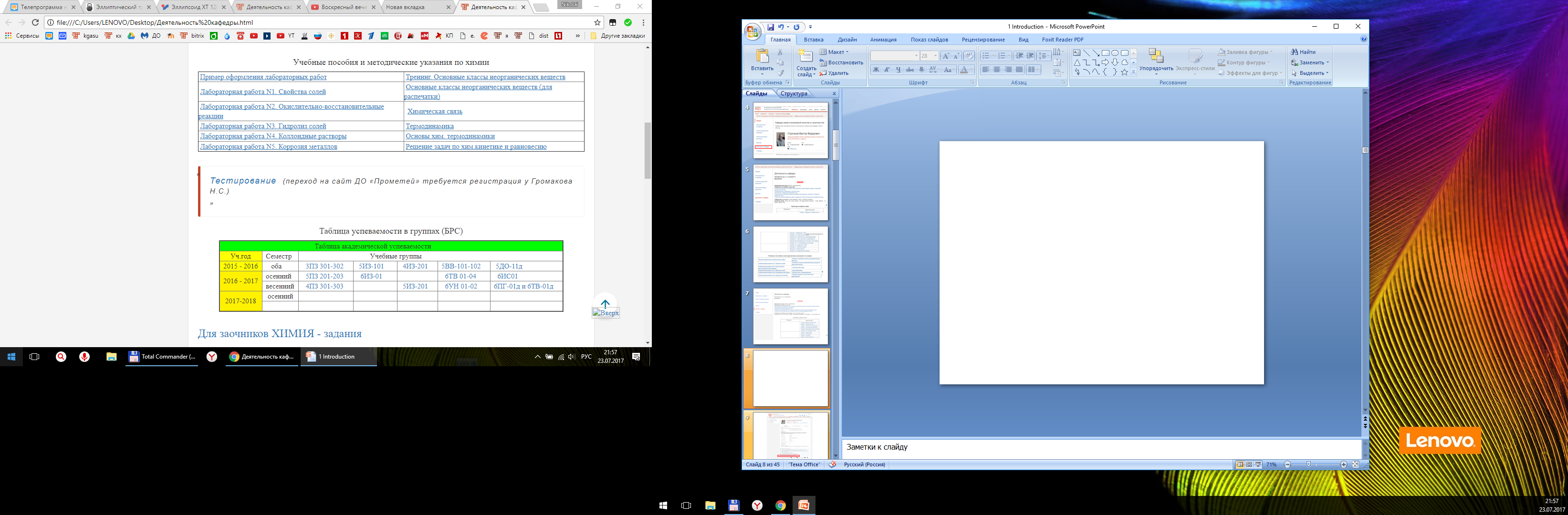 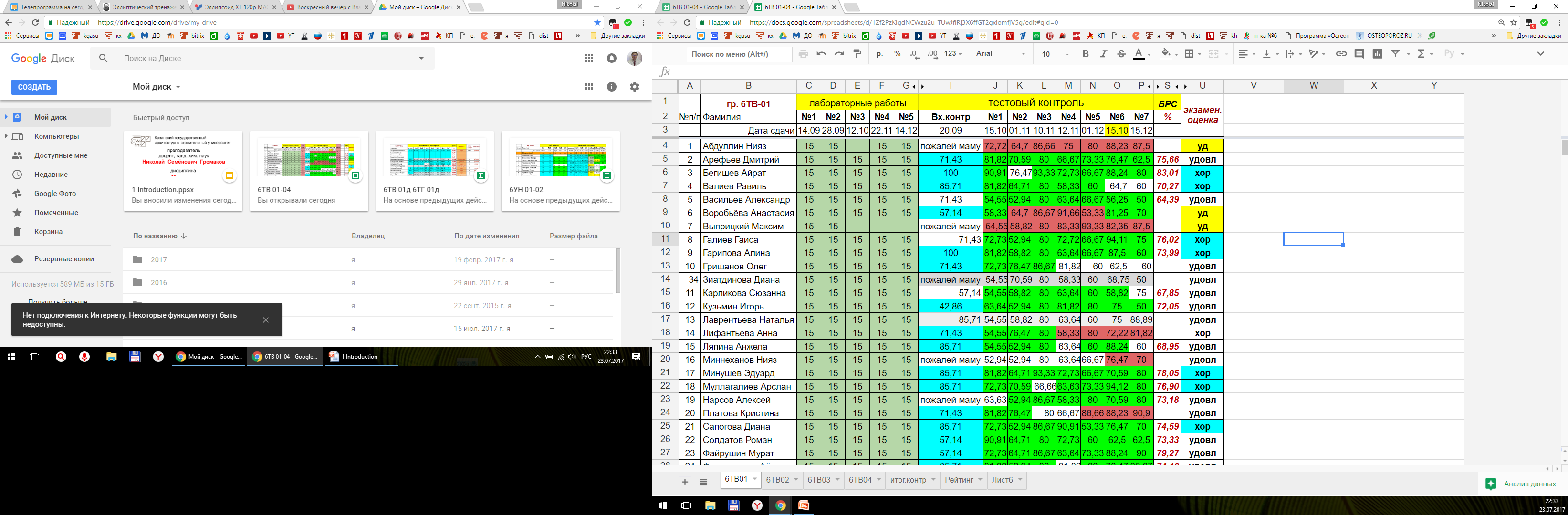 Материя.  Уровни организации материи
Большой взрыв -13,7 млрд. лет назад появились пространство и время
mпокоя≠0
mпокоя=0
Элементарные частицы
Поле
4 %
Вещество
фотоны -  электромагн. силы
мезоны -  ядерные силы
«гравитоны» -  гравитация
протоны р+   
нейтроны nº
электроны е-
нуклоны (ядра атомов)
химическая форма движения материи
Одноядерные системы
(атомы и атомные частицы)
химический элемент
химическая форма движения материи
химическая связь
Многоядерные системы
химическое вещество
молекулы
гетероядерные
гомоядерные
ассоциаты
агрегаты
при n > NА
атомные
молекулярные
атомные
молекулярные
агрегатное состояние, фаза
Тела
твёрдые
газообразные
жидкие
атомная крист. реш.
металлич. крист. реш.
молекул. крист. реш.
ионная крист. реш.
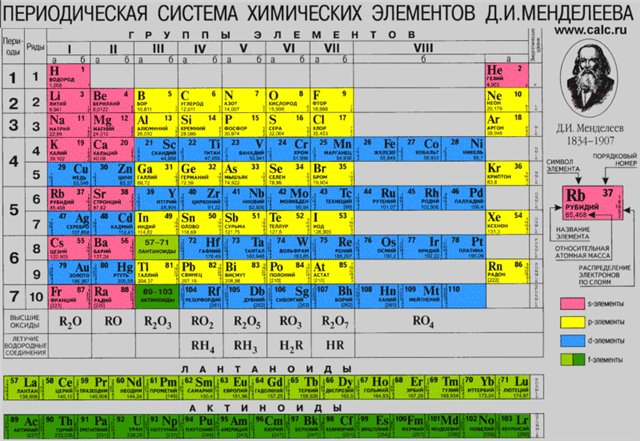 Химия – наука о веществах и их превращениях.
Вещества
15 млн. в-в
Простые
Сложные
400 шт
Металлы
Неметаллы
Неорганические
Органические
Оксиды
Основания
Кислоты
Соли
(остаток основания)х (остаток кислоты)у
ЭхОу
НхА
Э(ОН)х
Электролитическая диссоциация
Оксиды
ЭхОу
солеобразующие
несолеобразующие
CO,  NO, SiO
солеобразные
Кислотные
SO2, SO3
Н2O2, Na2O2, Fe3O4
Основные
CaO, Na2O
Амфотерные
 Al2O3
Основания
Кислоты
НхА
Э(ОН)х
Н+ +  [Нх-1А] ‾
ОН‾  +  [Э(ОН)х-1]+
остаток основания
остаток кислоты
сильные 
растворимые – щелочи;
  слабые;
  амфотерные
бескислородные (НСl, Н2S и др.) 
  кислородсодержащие (НСlО2, Н2SО4 Н3РО4 и др.)
реакция нейтрализации
Н+ + ОН‾ = Н2О
кислота + основание = соль + вода
Соли
(остаток основания)х     (остаток кислоты)у
NaOH + HCl = NaCl + H2O
NaOH + H2CO3 = NaHCO3 + H2O
Al(OH)3 + 3Н3РО4 = Al(H2PO4)3+3Н2О
Al(OH)3+ HCl = [Al(ОН)2]Cl + H2O
кислые   (NaHCO3, Al(H2PO4)3 и др.);
  нормальные   (NaCl, К3РО4 и др.);
  основные   (AlОНСl2, [Al(ОН)2]2SO4 и др.)
  двойные
  комплексные
действие основания
кислые соли    средняя соль   основные соли
действие кислоты
многокислотноеоснование
многоосновнаякислота
ТИПЫ ХИМИЧЕСКИХ РЕАКЦИЙ.
в) по тепловому эффекту.
Строение  атомов
Квантовая теория
Уравнение Шредингера
Квантовые числа
 1900г. М.Планк, квантовая теория света.  Квант энергии  Е = hν.  Постоянная Планка h = 6,625·10-34Дж·с.
1905 г. А. Эйнштейн.   Корпускулярно - волновая природа света, фотоны.         Е = mc2.
 Объединённое ур-ние Планка-Эйнштейна hν = mc2, 
т.к. ν = с/λ,    то     λ = h/(mc).
 1924 г. Де Бройль - для электрона λ = h/(mv). Электрон – это и корпускула и волна. 
Принцип неопределённостей Гейзенберга (1927)  Δx·Δpx ≥ ħ  или   Δх·Δv ≥ h/2πmе – у атома нет чётких границ, электронное облако.
Атомная орбиталь (АО) – граничная поверхность, внутри которой вероятность нахождения электрона составляет не менее 90 - 95%.
Уравнение Шредингера 1926 г.
гамильтониан
Ĥψ = Еψ
(Е энергия – это у электрона всё). 
Волновая функция Ψ характеризует амплитуду электронной волны, а её квадрат Ψ2 – плотность вероятности нахождения электрона в определённой области пространства.
КВАНТОВЫЕ ЧИСЛА
Волновая функция ψ – это функция четырёх квантовых чисел (n, ℓ, mℓ, ms).

ψ(n, ℓ, mℓ, ms) = ψ(x, y, z, t)

n – главное квантовое число, 
ℓ – побочное (орбитальное) квантовое число, 
mℓ – магнитное (азимутальное) квантовое число, 
ms – магнитное спиновое квантовое число.
1     2    3   4
 К    L   М   N
Главное квантовое число n определяет энергию электрона и может принимать только целочисленные значения: 1, 2, 3 ... и т. д.

Каждому значению n соответствует определённый уровень энергии электрона: Е1 < Е2 < Е3< ... и т.д.

Обычно представляется в виде:
s
р
d
Побочное (орбитальное) квант. число ℓ определяет энергию электрона (слабее, чем n) и форму атомной орбитали. 

Принимает целочисленные значения от 0 до (n–1). 
Обозначается латинскими буквами: 
Значение  ℓ       0       1        2       3         4
Подуровень     s       р        d        f         g
         Энергия             Еs  < Ер   <  Еd    <  Еf
Условное обозначение формы АО
-2     -1       0      +1      +2   ℓ
Магнитное квантовое число mℓ характеризует количество и ориентацию АО в пространстве и принимает целочисленные значения от ­ℓ до +ℓ, включая ноль. Всего принимает 2ℓ+1 значение. 
Условное обозначение в виде ячейки          или   ─.
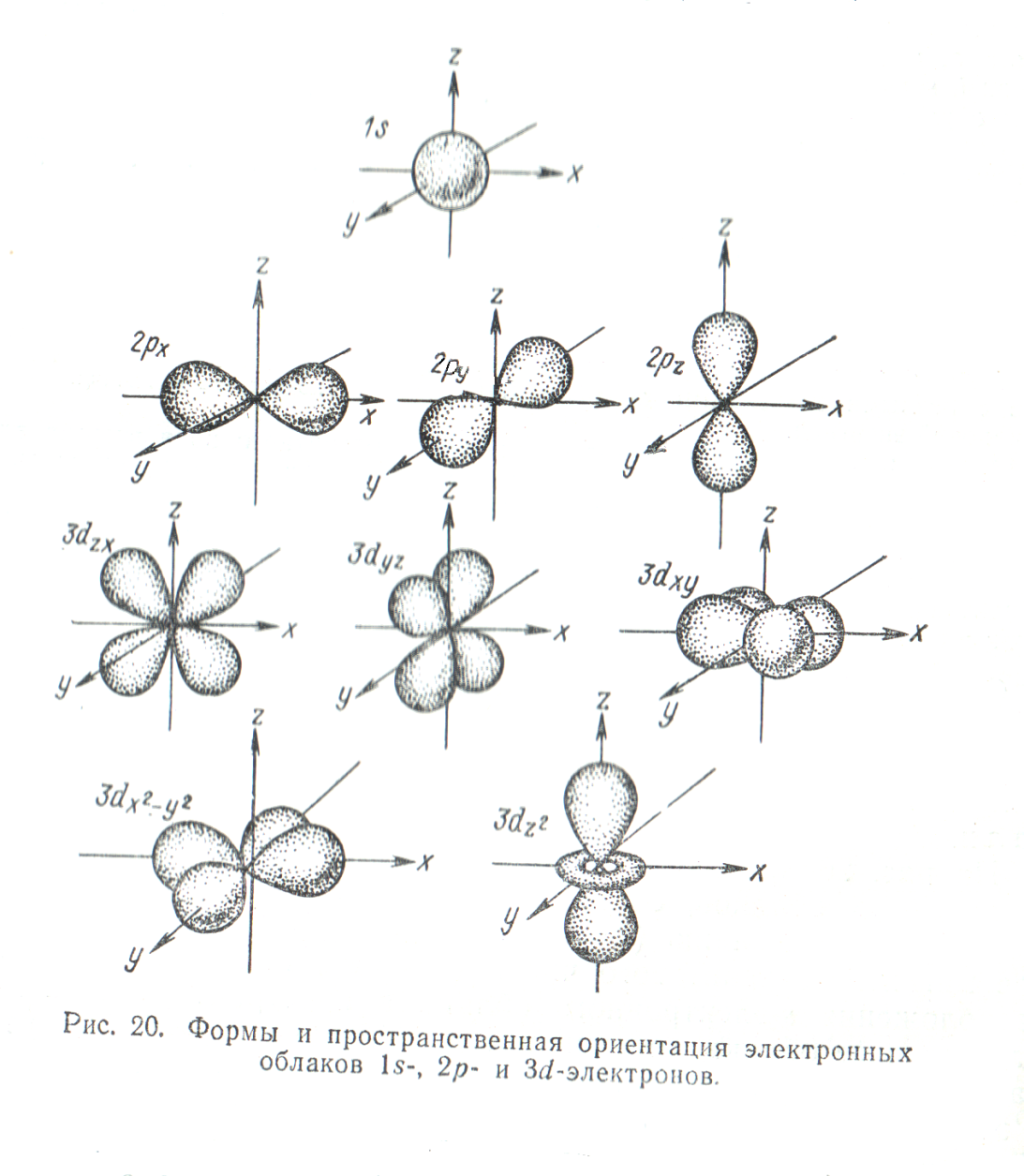 у s-подуровня – одна АО         
у р-подуровня – три АО 
у d-подуровня – пять АО  
у f-подуровня – семь АО.
2р
2s
1s
1s
Спиновое квантовое число ms – хар-ет собственный магнитный  момент (спин).  
        Имеет только два значения +½ и -½. 
обозначается стрелками   или .
1s
3d
4s
3р
3s
2р
2s
1s
1s
ПРАВИЛА ЗАПОЛНЕНИЯ АО И ЭЛЕКТРОННЫЕ ФОРМУЛЫ АТОМОВ
Принцип минимума энергии 

1s<2s<2р<3s<3р<4s≈3d<4р<5s≈4d<5р<6s≈5d≈4f<6р<7s
Принцип Паули
Правило Гунда
Правила Клечковского
Различают электронные (сокращённые) и электронно-графические (полные) формулы атомов.
Электронная формула атома водорода:  1Н 1s1   
                      и электронно-графическая            1Н
1     2    3
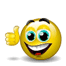 ПОРЯДОК ЗАПОЛНЕНИЯ АО ЭЛЕКТРОНАМИ
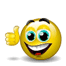 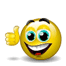 Н  1s1
Не 1s2
2р
2s
1s
Li  1s22s1
Nе  1s22s22р6
2р
2р
2р
2s
2s
2s
5В
3Li
2Не
1s
1s
1s
1s
2р
7N
2s
10Nе
1s
СТРУКТУРА  ПЕРИОДИЧЕСКОЙ СИСТЕМЫ  Д.И.МЕНДЕЛЕЕВА
Второй период
Литий  Li  1s22s1
Бериллий Ве 1s22s2
Бор  В 1s22s22р1
Углерод  С 1s22s22р2
Азот N  1s22s22р3
Кислород  О  1s22s22р4
Фтор  F  1s22s22р5
Неон Nе  1s22s22р6
Первый период
Водород Н  1s1 или
1Н
1s
Гелий Не 1s2  или
Важнейшие периодические свойства атома: 
атомный и ионный радиусы (r); 
энергия ионизации, (Еи); 
сродство к электрону, (Eе); 
электроотрицательность, 
окислительно-восстановительная активность; 
степень окисления, 
составы высших водородных соединений, 
составы высших кислородных соединений, 
термодинамические, 
электролитические свойства и многие другие.
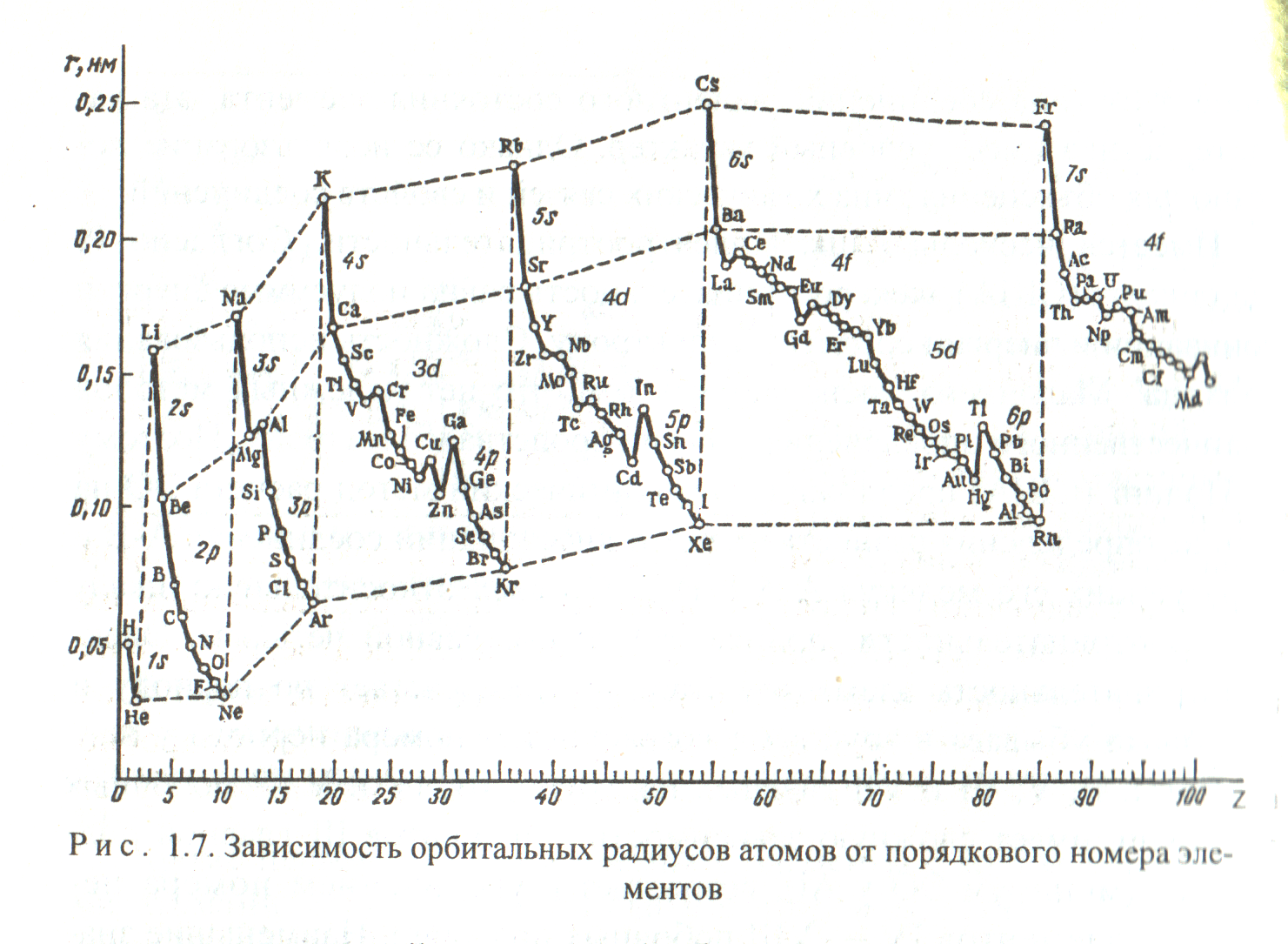 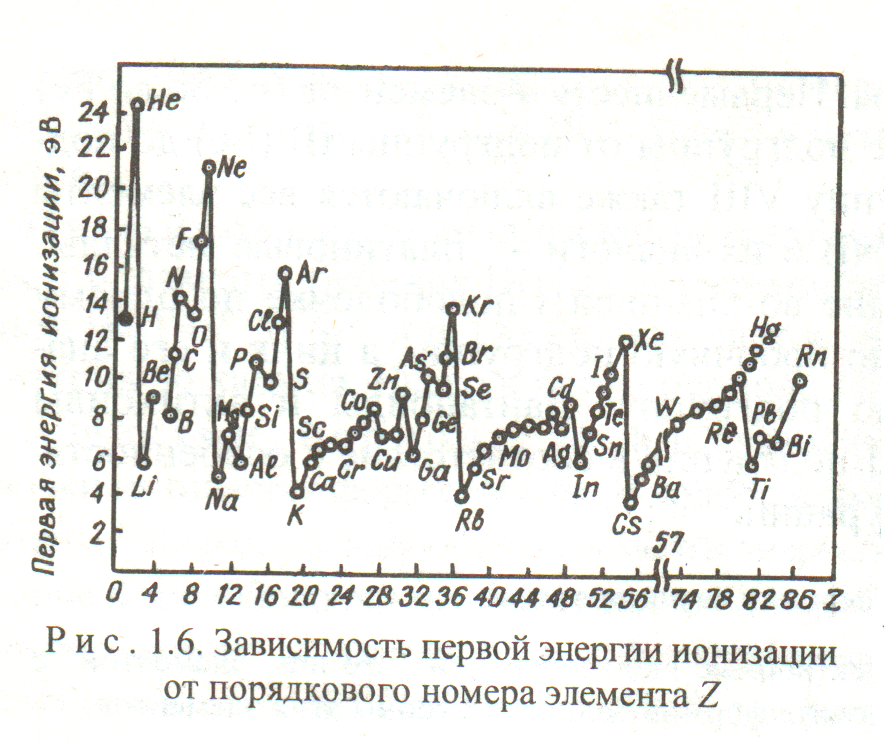 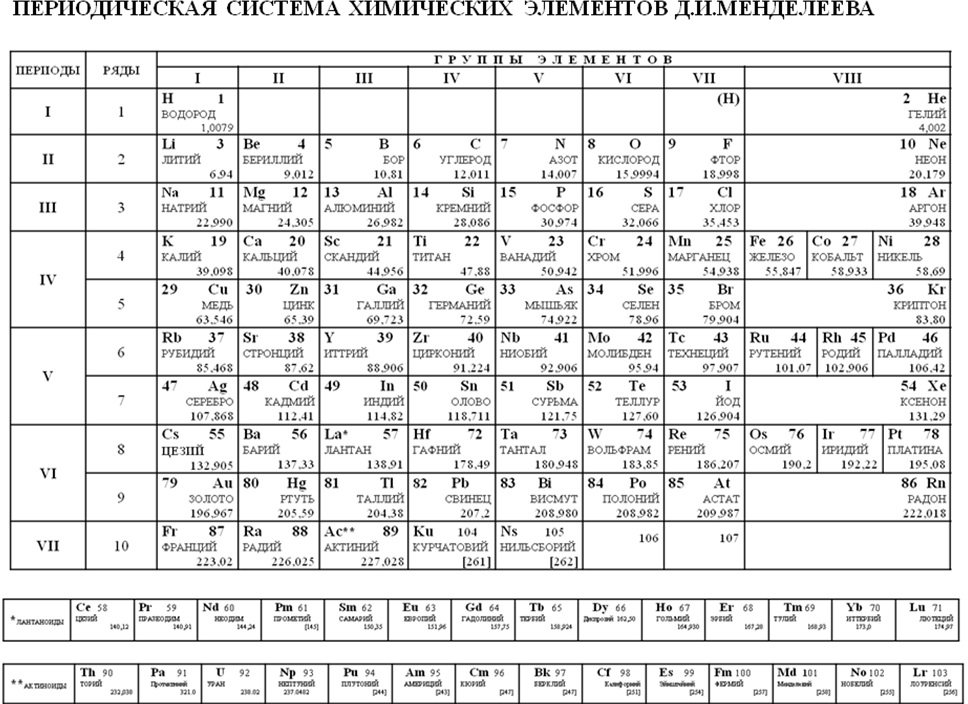 3d
4s
3d
4s
3d
E
21Sc 4s23d1
4s
3d
4s
4s
3d
24Cr 4s13d5
29Cu 3d104s1
Z
24
29
21
2-3 Khimicheskaya svyaz
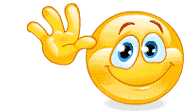